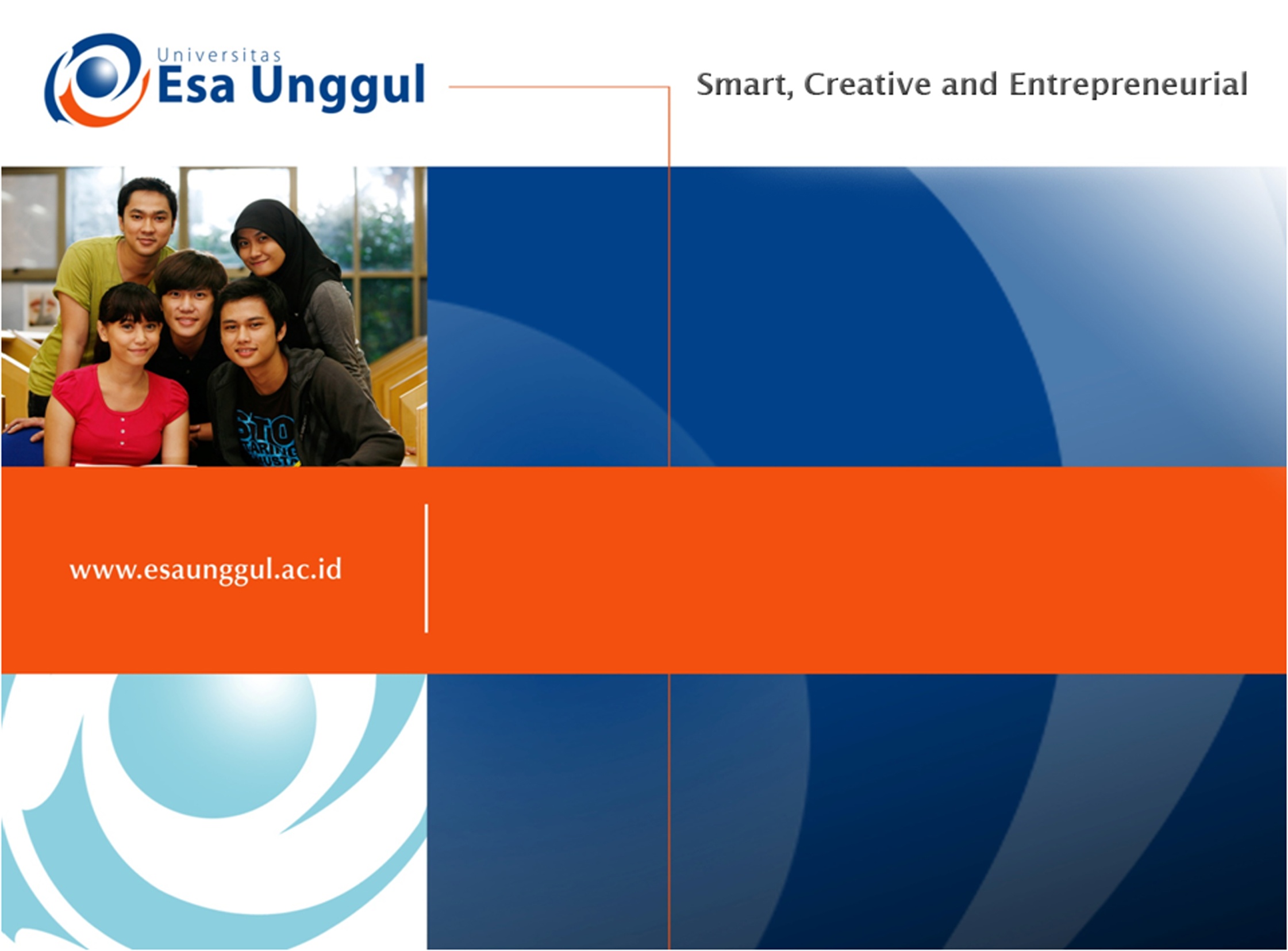 TUGAS TERSTRUKTUR
Tugas Perorangan
Pilih salah satu spesies virus
Cari tahu bagaimana siklus hidupnya
Buat dalam power point
Presentasikan minggu depan